All about the back and forth of the permittivity
And obviously… have to bring up some random stuffs
Feynman technique
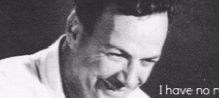 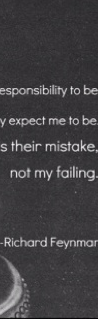 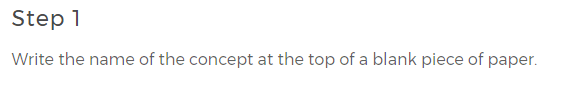 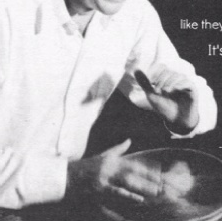 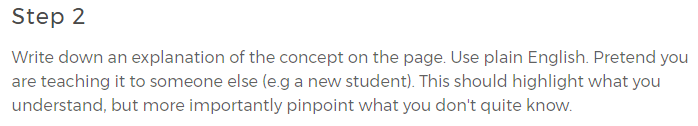 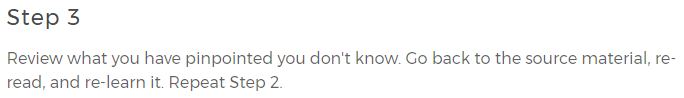 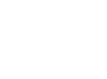 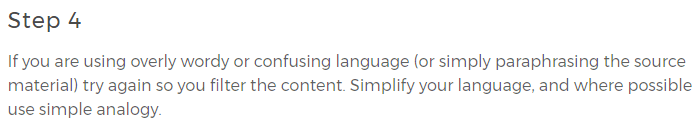 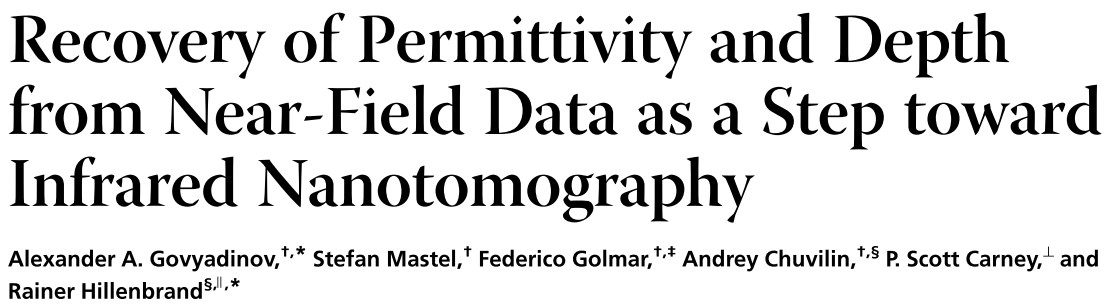 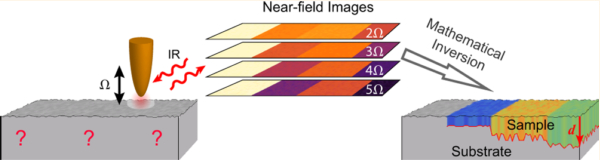 Challenges
The near field of an s-SNOM tip extends to depths of ∼100 nm below the sample surface. A single s-SNOM image provides insufficient data for volumetric reconstruction.

Due to the mathematical characteristics, inversion (i.e., the mathematical procedure that recovers sample properties from the near-field data) is highly unstable in the presence of noise.
Recommended reading: Epstein, C. L.; Schotland, J. C. The Bad Truth about Laplace's Transform. SIAM Rev. 2008, 50, 504–520.
Theory
We begin by developing a general model of the scattering process that occurs when a s-SNOM tip is placed near a transversely homogeneous medium of permittivity ε.
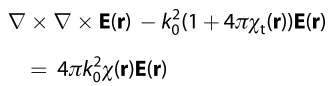 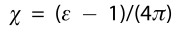 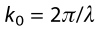 Theory
Cast the equation into an integral form with the aid of the Green tensors




A formal solution can be obtained using a Born series
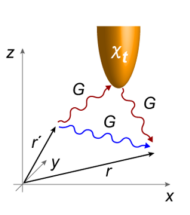 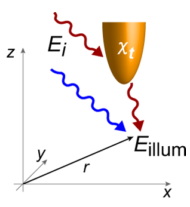 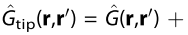 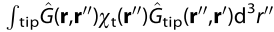 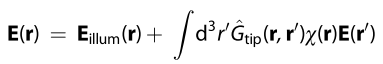 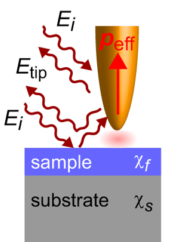 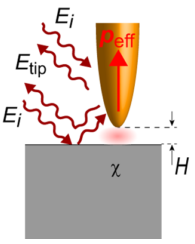 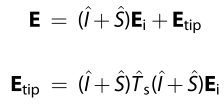 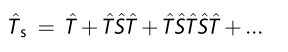 Theory
Within quasistatic approximation


Considering only the harmonics for which the background is sufficiently suppressed




Essentially, we found                   and the goal is                     .
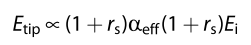 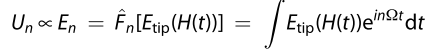 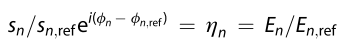 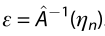 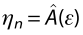 Inversion procedure
For samples composed of weak molecular oscillators     does not significantly exceed
unity
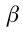 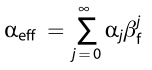 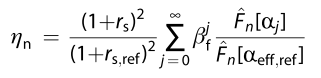 Theory
Now let’s consider the case of film on substrate.
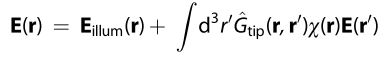 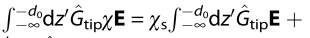 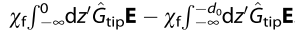 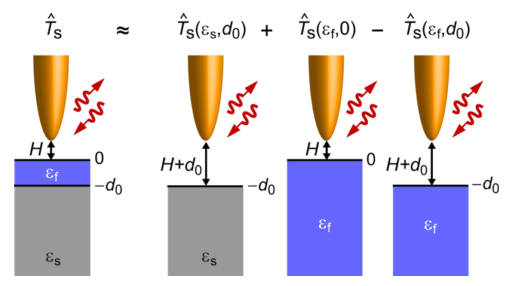 Inversion procedure
For samples composed of weak molecular oscillators     does not significantly exceed
unity
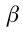 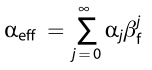 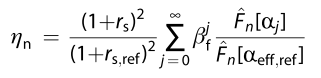 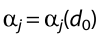 Key idea
Compute film permittivities from a pair of near-field contrasts        and       parametrized by a thicknesses parameter d.



In an ideal experiment, the difference is zero when evaluated at d corresponding to the correct film thickness. In practice, d0 can be found by minimizing the discrepancy between permittivities derived from different harmonics
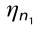 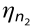 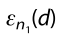 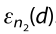 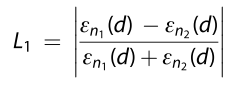 DemonstrationsSimulated inversion
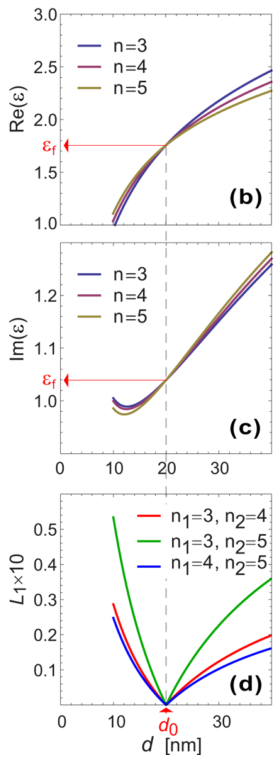 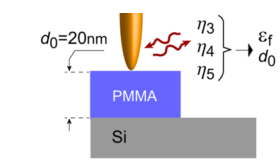 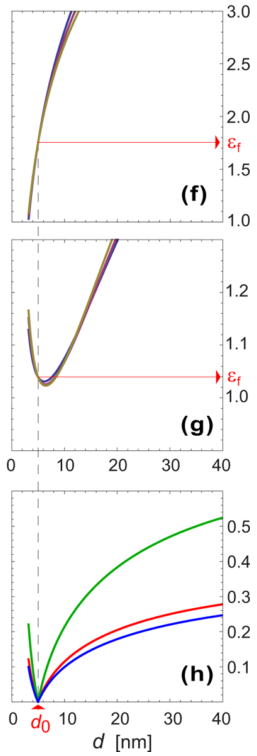 DemonstrationsSimulated inversion
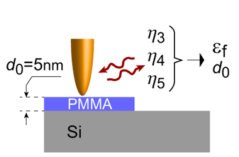 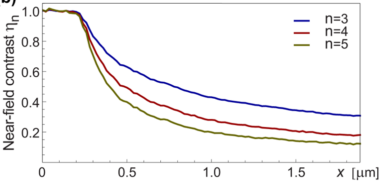 DemonstrationsDetermination of SiO2 film thickness from experimental data
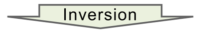 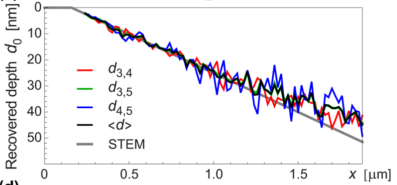 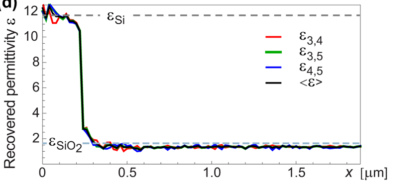 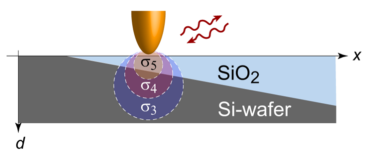 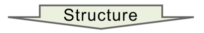 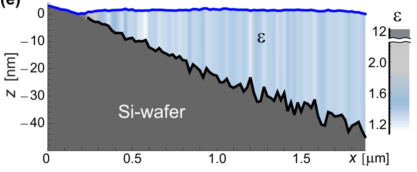 DemonstrationsInversion for nanostructured samples
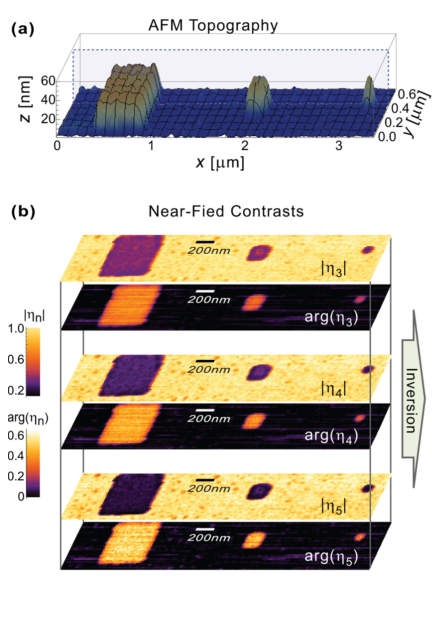 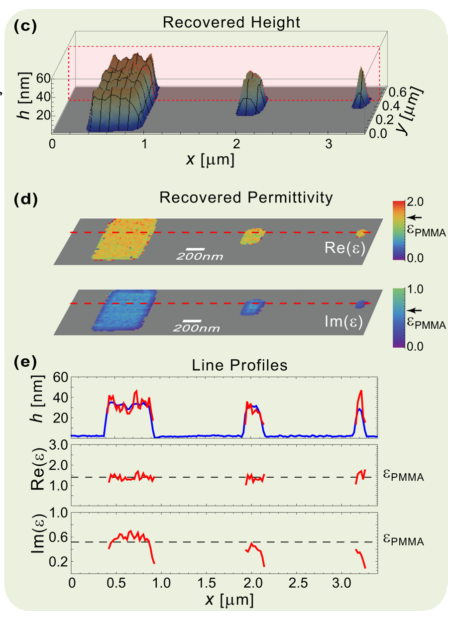 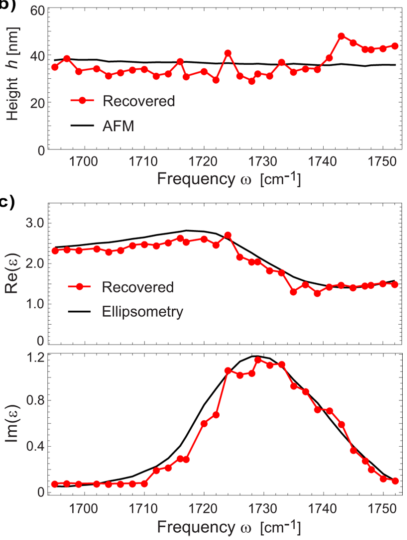 DemonstrationsSpectroscopic reconstructions
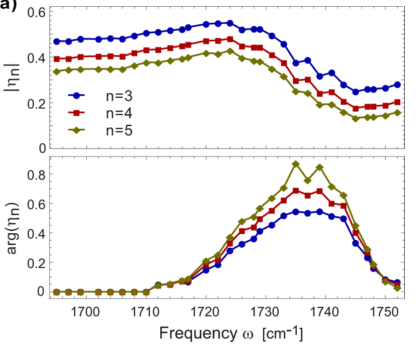 Introducing…
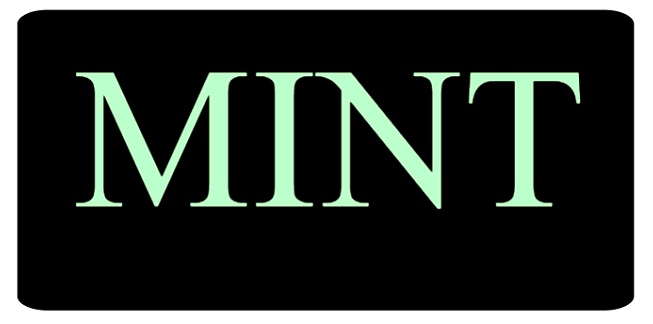 Multi-harmonic
Infrared
Near-field
Translator
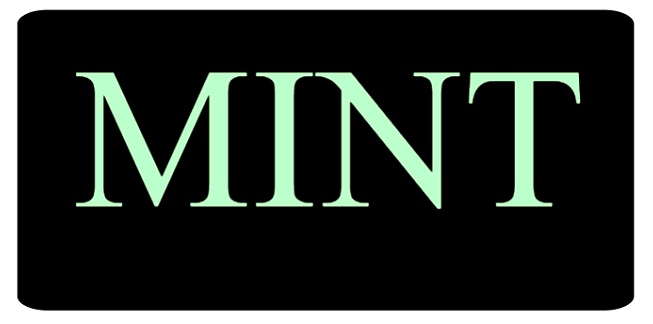 A user-friendly analysis system that bridges sample’s optical property (permittivity) and near-field-related experimental data in both directions based on the most advanced theoretical model available currently (cone model) with supplemental far-field analysis tools, providing quantitative physical interpretations of the observed phenomena in near-field related experiments, giving aid to data analysis, and providing simulation platforms in a relatively time- and cost-efficient way, without any requirements on users’ mathematical capability.
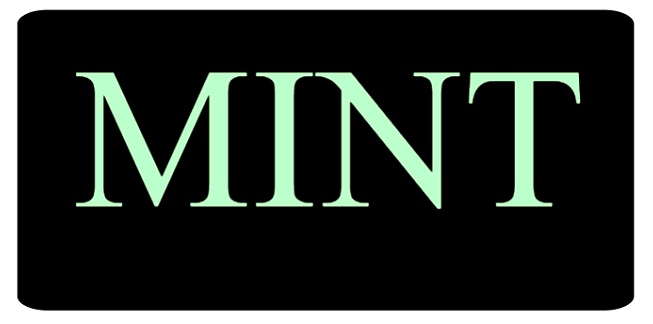 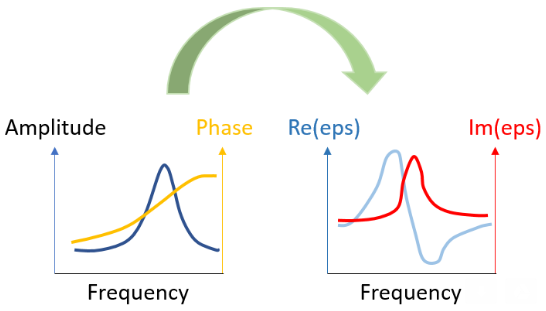 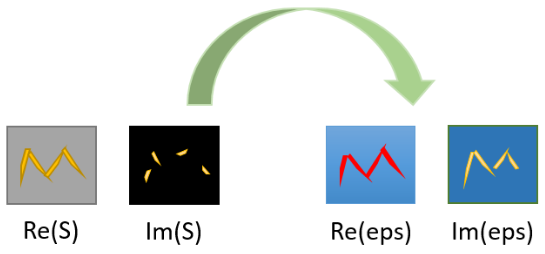 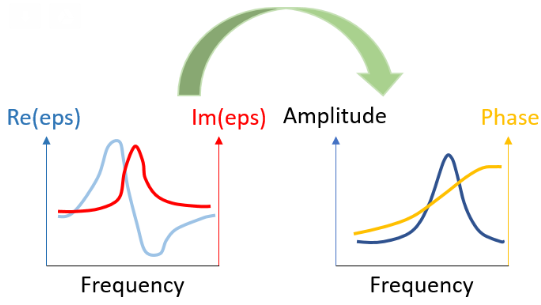 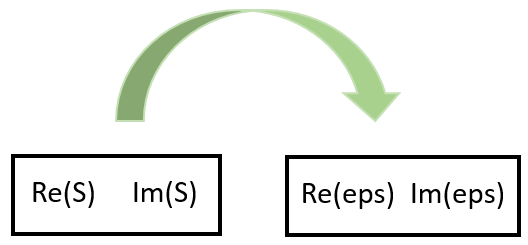 Numerical inversion
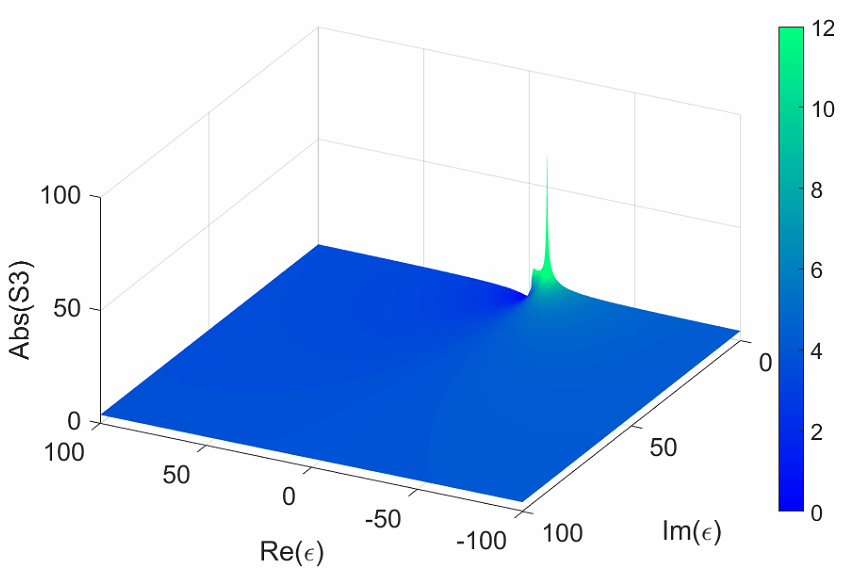 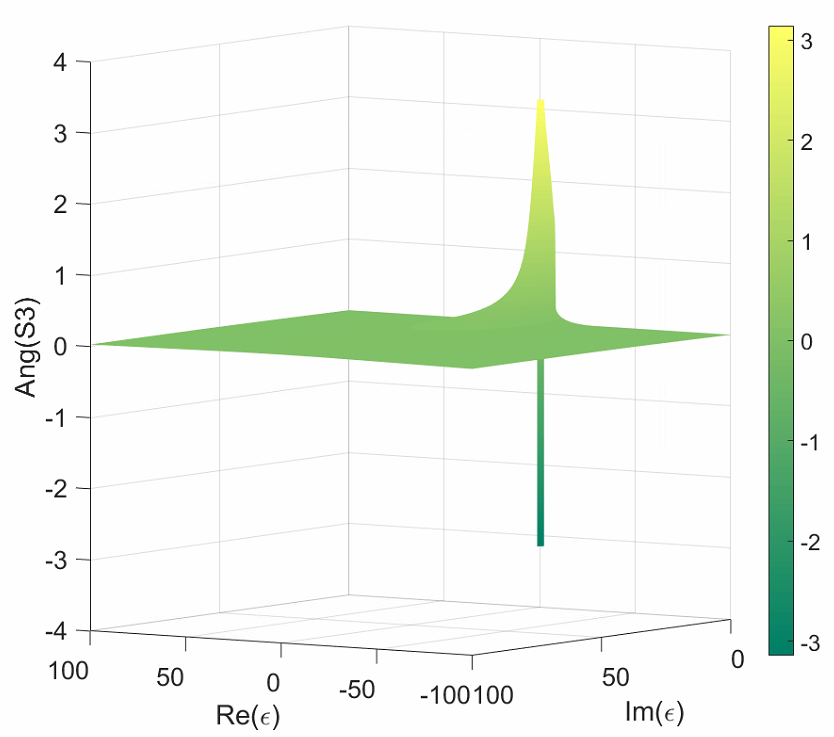 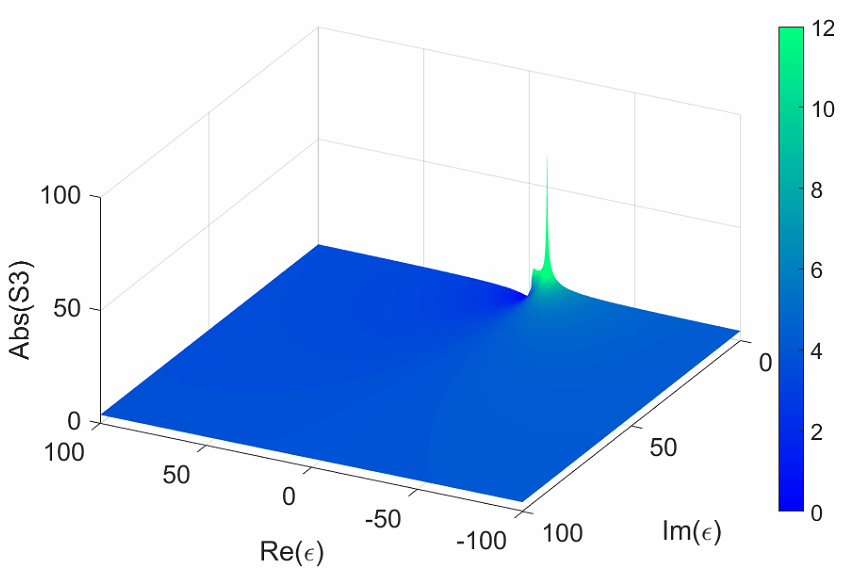 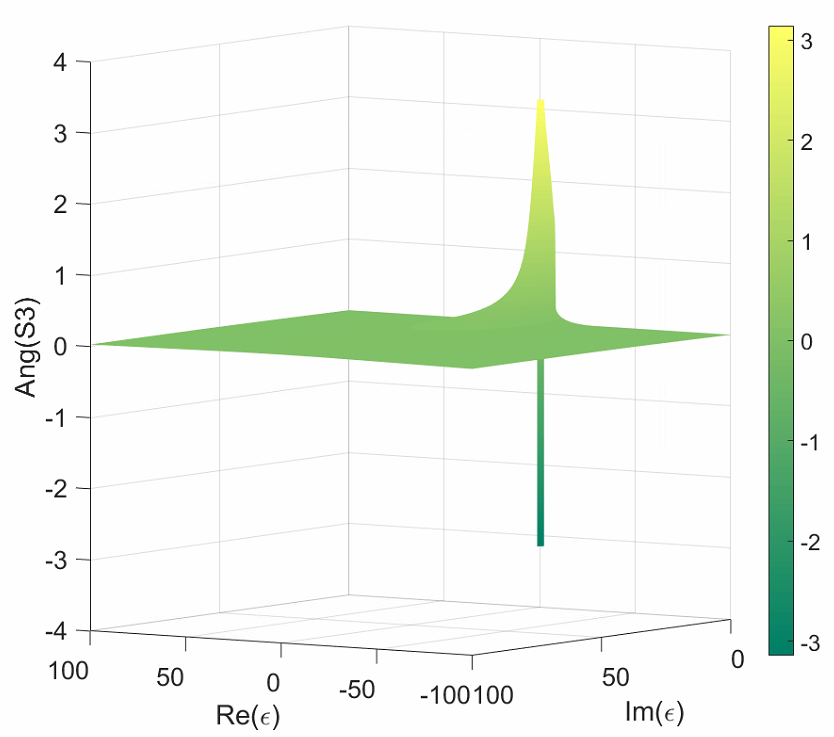 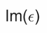 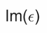 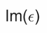 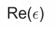 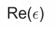 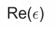 Advantages
Not limited to non-resonant regime
More complex models can be considered
User-friendly (it has a refreshing minty interface)



Less time-efficient
Requires a large database
Hard  to perform on layered structure without prior knowledge
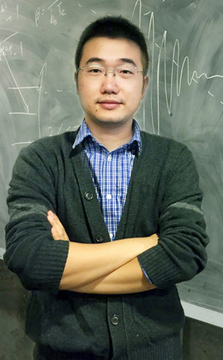 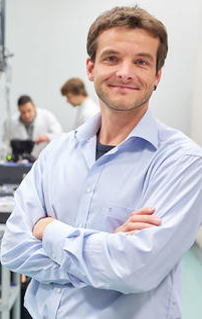 Disadvantages
VS
The next big thing: march toward the THz gap and cryogenic environment
Trailer 1
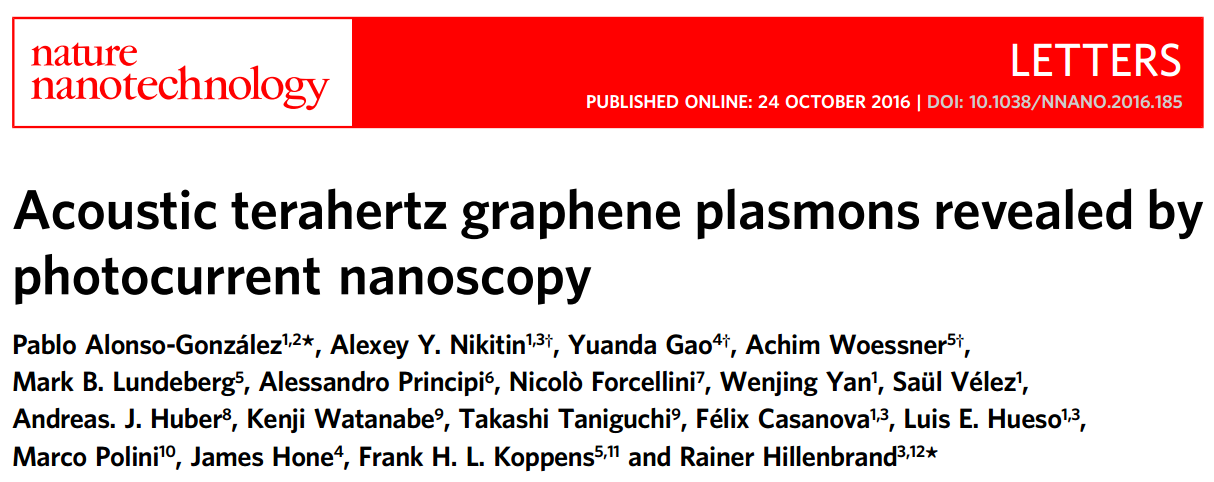 Ziheng Yao
10/27/2017
Trailer 2
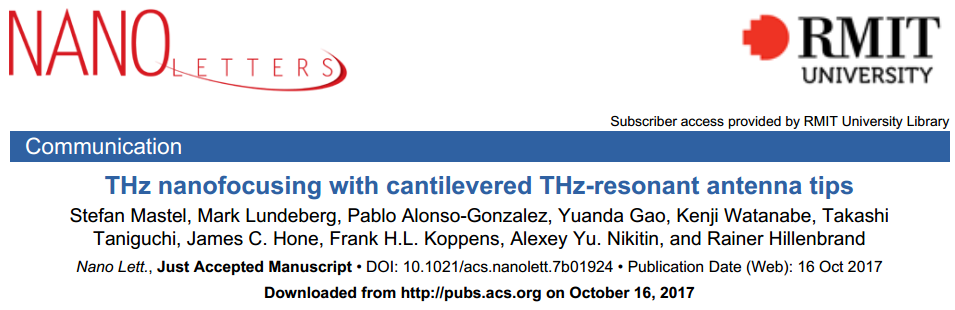 Kuangyi Xu/ Zhijing Niu
10/27/2017
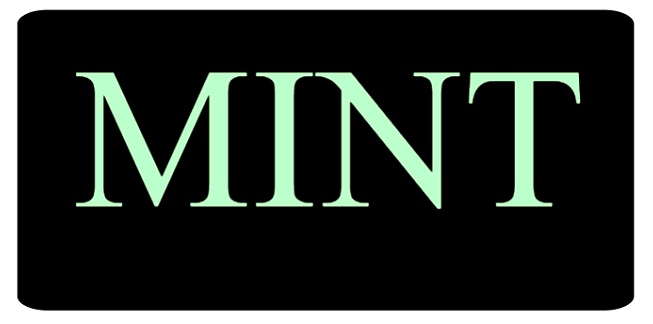 Multi-harmonic     Interpretation      for     Near-field     at      THz
Thank you sitting over this long-ish talk